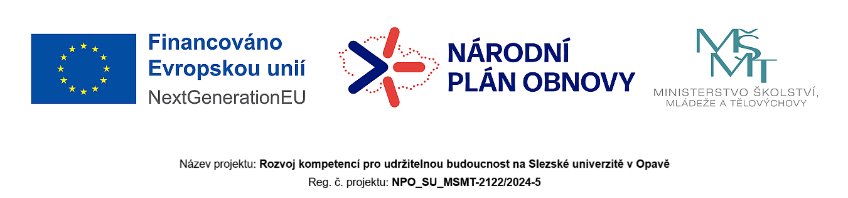 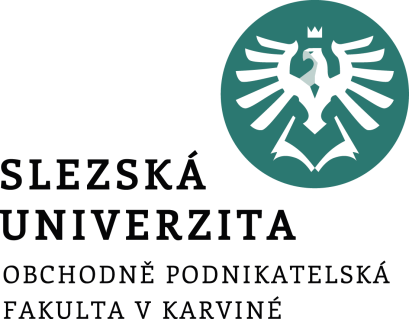 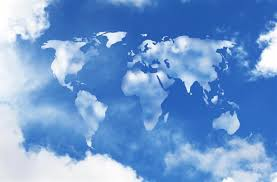 Ing. Patrik Kajzar, Ph.D.
Předmět: 
Mezinárodní cestovní ruch
Seminář_Udržitelnost v mezinárodním cestovním ruchu
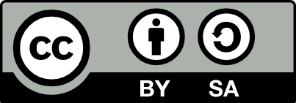 Ekologické cestování po ČR a po Evropě
Cíl semináře:

Cílem semináře je seznámit studenty s konceptem ekologického cestování,
představit jim konkrétní příklady aktivit, které mohou provádět během svých cest po ČR i po Evropě, 
a inspirovat je k zodpovědnějšímu přístupu k cestování.
Ekologické cestování po ČR - Příklady aktivit
1. Úvod do ekologického cestování
•	Důležitost ekologického cestování: Proč je ekologické cestování důležité pro životní prostředí a udržitelný rozvoj.
•	Principy ekologického cestování: Základní principy a hodnoty ekologického cestování.
2. Zelené dopravní prostředky
•	Cyklistika a cyklostezky: Představení hlavních cyklotras v ČR, vybavení pro cyklisty, bezpečnost na silnicích.
o	Příklad: Labská stezka - informace, trasy, ubytování a služby pro cyklisty.
•	Vlakové cestování: Výhody vlakového cestování, ekologické aspekty.
o	Příklad: Cesty vlakem do národních parků, např. Šumava a Krkonoše.
Ekologické cestování po ČR - Příklady aktivit
3. Ekologické ubytování
•	Eko-hotely a penziony: Co je to eko-hotel, jaké služby nabízí a jak přispívají k ochraně přírody.
o	Příklad: Hotel Adalbert v Praze - historie, ekologické iniciativy, certifikace.
•	Kempy a chatové osady: Výhody kempování, zásady ekologického chování v kempech.
o	Příklad: KEMP Děčín - příklady ekologických opatření, recyklace, využití obnovitelných zdrojů
Ekologické cestování po ČR - Příklady aktivit
4. Pěší turistika a národní parky
•	Pěší turistika: Doporučené trasy, vybavení a příprava na ekologickou túru.
o	Příklad: Trasa z Českého Švýcarska do Lužických hor - zajímavosti, ochrana přírody, místní fauna a flora.
•	Národní parky: Role národních parků v ochraně přírody, pravidla chování návštěvníků.
o	Příklad: Národní park Podyjí - ekosystémy, programy pro návštěvníky, projekty na ochranu přírody.
Ekologické cestování po ČR - Příklady aktivit
5. Lokální produkty a gastronomie
•	Podpora místních producentů: Jak nákup místních produktů přispívá k udržitelnosti.
o	Příklad: Farmářské trhy v Brně - lokální produkty, ekofarmáři, bio produkty.
•	Ekologická gastronomie: Restaurace a bistra s ekologickým přístupem, zero-waste kuchyně.
o	Příklad: Restaurace Eska v Praze - filozofie, menu, zero-waste iniciativy.
6. Ekologické aktivity a dobrovolnictví
•	Účast na ekologických projektech: Možnosti zapojení do místních ekologických projektů a dobrovolnických aktivit.
o	Příklad: Úklidová akce „Ukliďme Česko“ - historie, jak se zapojit, dopad akce na životní prostředí.
•	Ekoturistické programy: Organizace a účast na ekoturistických programech.
o	Příklad: Program „Greenways“ - trasy, aktivity, jak přispívají k udržitelnosti.
Ekologické cestování po ČR - Příklady aktivit
7. Diskuze a sdílení zkušeností
•	Diskuzní blok: Prostor pro dotazy a sdílení vlastních zkušeností studentů s ekologickým cestováním.
•	Praktické rady a tipy: Doporučení pro plánování a realizaci ekologických cest.
Ekologické cestování po Evropě - Příklady aktivit
Doprava 
•	Alternativní způsoby dopravy po Evropě
o		Využití vlakové dopravy (např. Eurail, Interrail)
o		Sdílené jízdy a carpooling (např. BlaBlaCar)
o		Ekologické autobusy a dálkové autobusy
•	Příklady měst s ekologickou dopravou (např. Kodaň, Amsterdam)
•	Tipy na minimalizaci uhlíkové stopy při cestování
Ekologické cestování po Evropě - Příklady aktivit
Ubytování 
•	Ekologicky šetrné hotely a hostely
o		Certifikáty a označení ekologického ubytování (např. Green Key, EU Ecolabel)
o		Příklady ekologických hotelů a hostelů po Evropě
•	Alternativní možnosti ubytování
o		Eko-vesničky a komunity
o		Glamping a ekologické kempy
Ekologické cestování po Evropě - Příklady aktivit
Aktivity během cest 
•	Pěší turistika a cykloturistika
o	Příklady populárních turistických tras (např. Camino de Santiago – Svato Jakubská pouť, Alpe-Adria Trail)
o	Cyklistické stezky (např. EuroVelo)
•	Ekoturistika a přírodní rezervace
o	Návštěva národních parků a chráněných oblastí (např. Plitvická jezera, Doñana National Park)
•	Místní kulturní a ekologické projekty
o	Dobrovolnictví v ekologických projektech (např. WWOOF - https://wwoof.cz/cs/  , Workaway)
o	Návštěva ekofarem a biodynamických zemědělských farem
Ekologické cestování po Evropě - Příklady aktivit
Udržitelné stravování 
•	Lokální a sezónní potraviny
•	Bio a organické restaurace
•	Farmářské trhy a místní producenti

Praktické tipy a rady 
•	Jak plánovat ekologickou cestu
•	Balicí seznam pro ekologické cestování
•	Aplikace a webové stránky na podporu ekologického cestování
              (ekolist.cz, enviweb.cz, dzs.cz - PRŮVODCE UDRŽITELNÝM CESTOVÁNÍM NEJEN ZA VZDĚLÁNÍM, MZP ČR, blog.zerowastelife.cz/ apod.)
Ekologické cestování po Evropě - Příklady aktivit
Diskuse a otázky
•	Otevřená diskuse o zkušenostech a názorech studentů
•	Odpovědi na dotazy studentů
•	Sdílení tipů a doporučení

Workshop: Plánování vlastní ekologické cesty 
•	Skupinová aktivita: Plánování ekologické cesty do vybrané evropské destinace
•	Prezentace plánů a diskuse
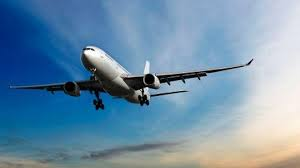 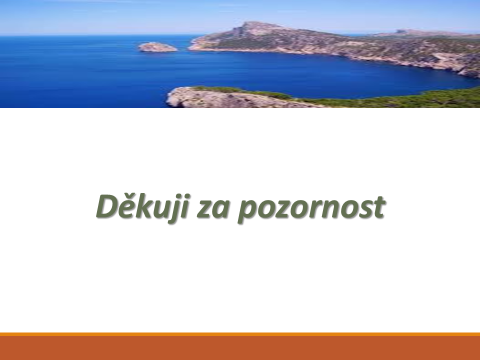